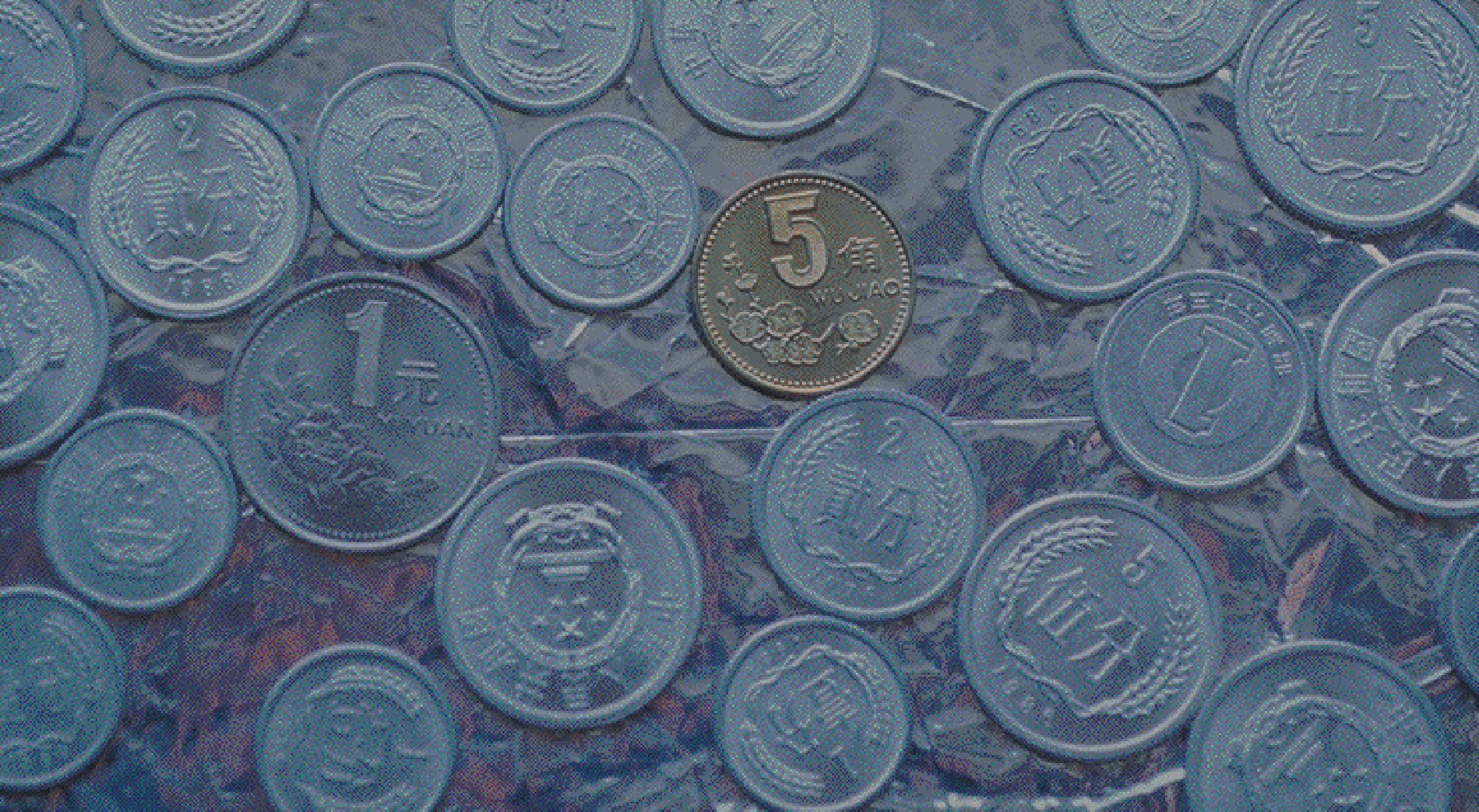 Financing the Project
GEF a grant of 50 Million US$ to cover a substantial part of the incremental cost in comparison to the least cost conventional alternative producing the same annual amount of the electric energy.

JBIC a soft loan to finance the thermal portion of the plant by about 10.665 + 6.44 Billion JPY.

NREA will cover the local currency portion required for the project
Project Description
The plant will have a capacity of about 140 MWe, out of them from solar sources of about 20 MWe combining with a conventional fossil fuel portion of about 120 MW.
The solar island consists of a parabolic trough solar field with total area about 130800 m2 capable of generating about 147 GWhth/a of solar heat at a temperature of 393°C, the related Instrumentation and Control (I&C) and control room and the heat transfer fluid (HTF) system .
The combined cycle island will consist of one gas turbine with ISO rating of about 79  MWe, one heat recovery steam generator (HRSG), one steam turbine of about 76.5 MWe, and solar heat exchanger capable to absorb about the solar heat, plus all associated balance of plant equipment.
Stack Exhaust
Stack Exhaust
100
100
°
°
C
C
Stack Exhaust
395
395
°
°
C
C
100
°
C
Steam
Steam
395
°
C
Steam
540
540
°
°
C, 100bar
C, 100bar
540
°
C, 100bar
Solar HX
Solar HX
HRSG
Air and
vapour
Steam
Steam
G ~
Cooling
Steam
turbine
turbine
Tower
Tower
turbine
Air
Air
Condenser
Condenser
Condenser
Parabolic
Parabolic
295
295
295
°
°
°
C
C
C
Parabolic
Trough Field
Trough Field
Trough Field
600
600
°
°
C
C
G
G
G
G
Electricity
Electricity
Electricity
~
~
~
~
to the grid
to the grid
to the grid
Gas turbine(s)
Gas turbine(s)
Gas turbine(s)
Solar Island
Solar Island
CC Island
Technical Design
Integrated Solar Combined Cycle Power Plant “ISCCS”
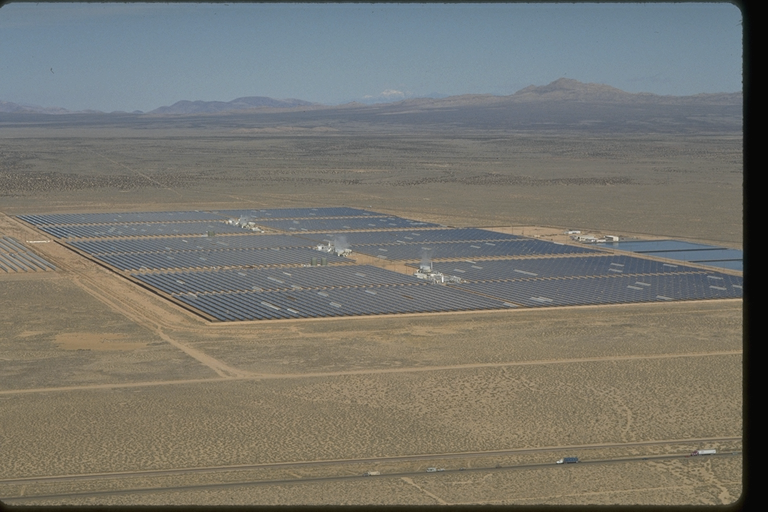 Project Technical Parameters
Project Construction
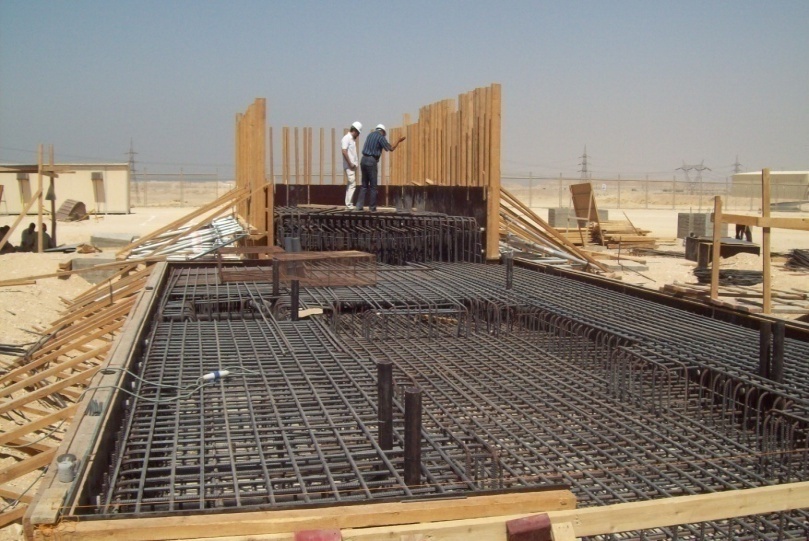 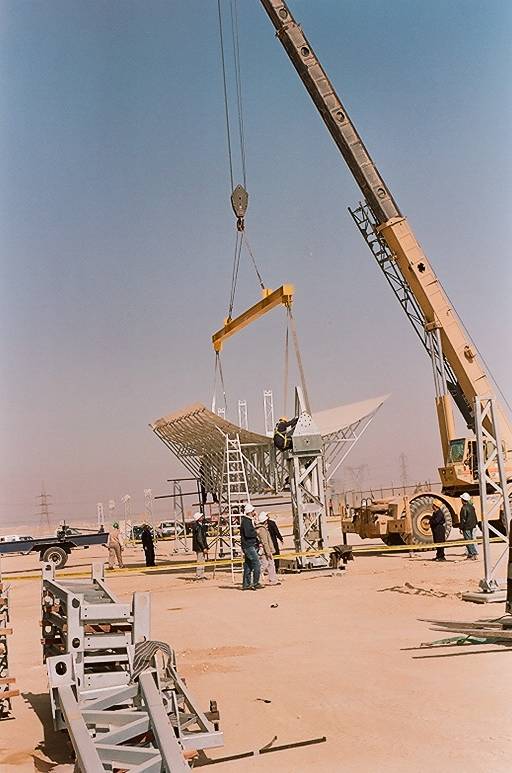 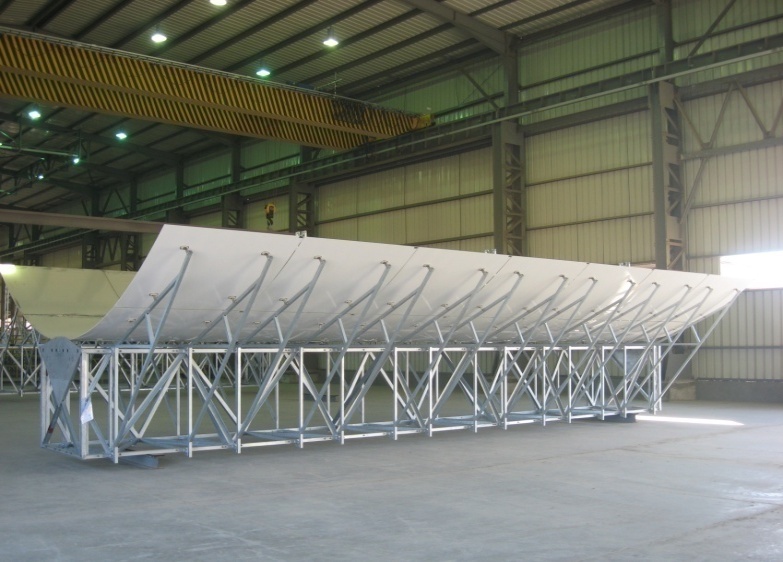 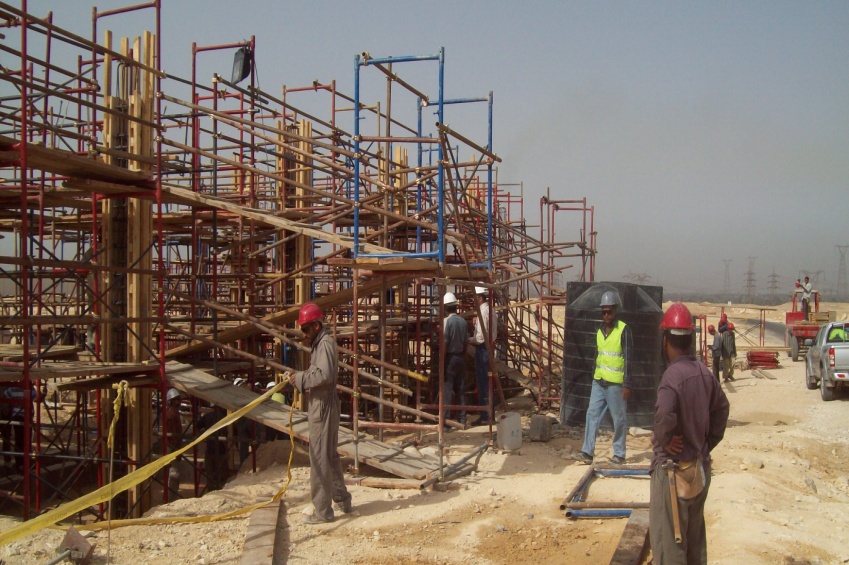 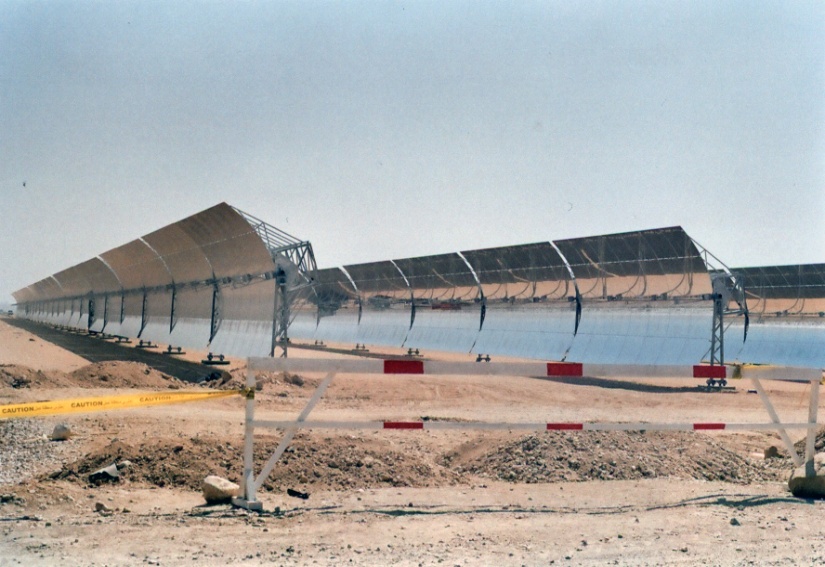 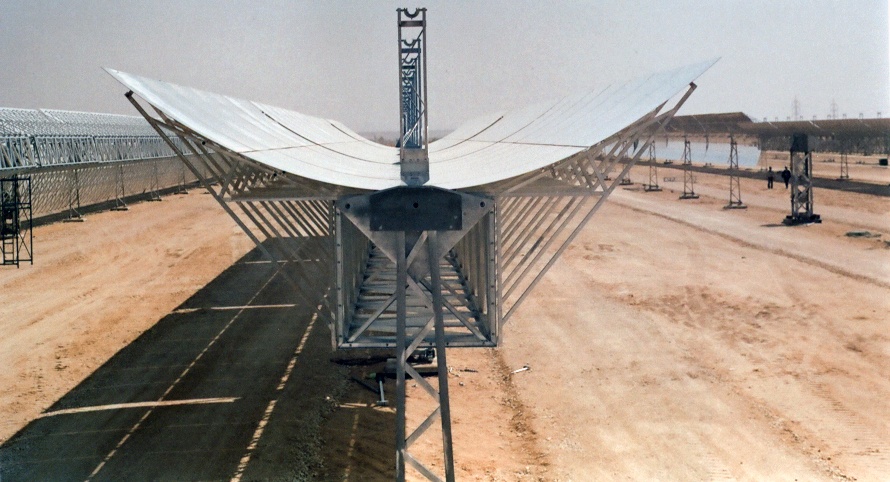 Project Construction
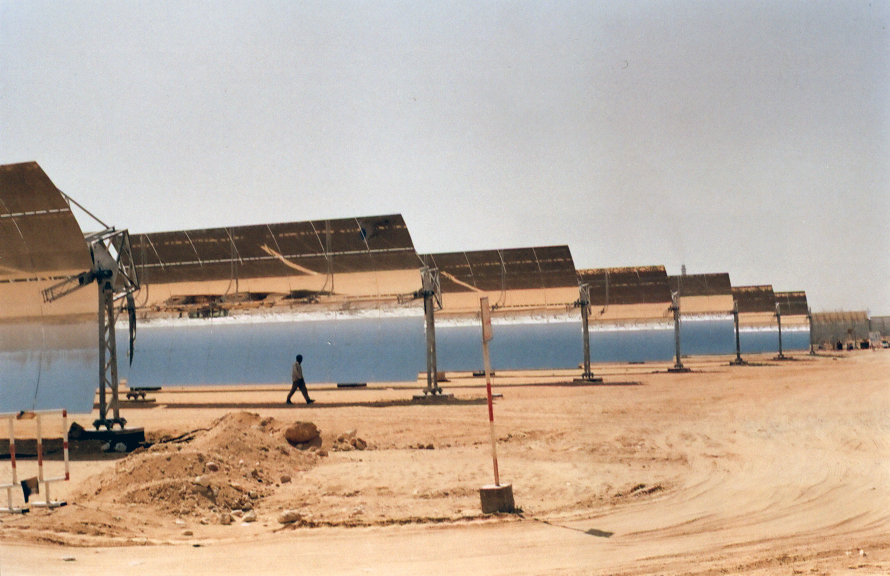